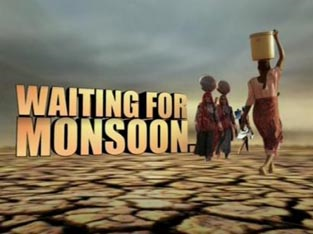 The Wet Monsoon on the Indian Subcontinent
Monsoon
Monsoon is traditionally defined as a seasonal reversing wind accompanied by seasonal changes in precipitation, but is now used to describe seasonal changes in atmospheric circulation and precipitation associated with the asymmetric heating of land and sea. Usually, the term monsoon is used to refer to the rainy phase of a seasonally-changing pattern, although technically there is also a dry phase. The major monsoon systems of the world consist of the West African and Asia-Australian monsoons. The term was first used in English in British India (now India, Bangladesh and Pakistan) and neighboring countries to refer to the big seasonal winds blowing from the Bay of Bengal and Arabian Sea in the southwest bringing heavy rainfall to the area
The Monsoon is a Life and Death Issue
A successful crop year depends on when the wet monsoon season starts, how much rain falls, and when the season ends. Only nature can control these factors.
The monsoon also causes damages: roads and bridges washed out, mudslides, railroad tracks misaligned or washed out, flooding, water supply contamination, increase in disease vectors (insects).
Ironically, many die each year from monsoon related conditions while all life in the area is ultimately dependant on the wet monsoon for life.
A photo of dark stormy clouds over the city of Lucknow,India.
Onset dates and prevailing wind currents of the southwest summer monsoons in India.
Children swim in a water-logged street in Kolkata, India
Indian farmers plant paddy seedlings in a field on the outskirts of Hyderabad. India, the second-biggest producer of rice, wheat and sugar, may have “bumper” harvests because of good rainfall, Farm Minister Sharad Pawar said
Children play on a flooded street in Kolkata
Children enjoy the monsoon rain in Mayong, a village about 45 km from Guwahati, northeast India
Indian police and civilians take shelter at a bus terminal in Srinagar, Kashmir
Commuters ride through a waterlogged street in the rain in Jammu, India
People run in the rain in Jammu, India
Monsoon clouds hover over workers at a Metro rail construction site in New Delhi
A commuter wears a plastic bag over his head as he rides his scooter through a waterlogged street following a downpour in Amritsar
A woman pushes a wheelchair carrying her disabled daughter as they cross a flooded street in Lahore, Pakistan
People wade through flood waters in Lahore
Commuters walk along a flooded road in Lahore
A man pushes a bicycle along a flooded street after heavy monsoon rains in Lahore
A man pushes his handcart through a flooded street in Lahore
A vendor pushes his cart with children through a flooded street after heavy monsoon rainfall in Lahore
Commuters travel during rain in Karachi, Pakistan
Heavy vehicles line up in a traffic jam on Prithvi Highway near Kathmandu, the capital of Nepal, after a landslide caused by monsoon rains
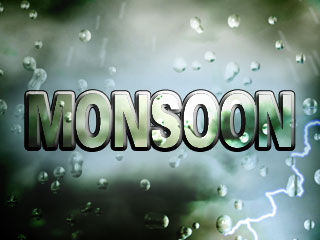 Monsoon damages
Mudslide in Bhutan
Road damage
Washed-out Road
Flood damage
Accelerated erosion
Railroad track damage
Rajanpur district
Damaged bridge in Sikkim
Members of the Pakistan army distribute relief goods in the flooded areas of the Rajanpur district August 9, 2008. Monsoon rains and flash floods cause extensive damage in the region every year.